Fig. 6 Working model of S-layer glycan biosynthesis in P. alvei CCM 2051T. The initial transfer of a Gal ...
Glycobiology, Volume 20, Issue 6, June 2010, Pages 787–798, https://doi.org/10.1093/glycob/cwq035
The content of this slide may be subject to copyright: please see the slide notes for details.
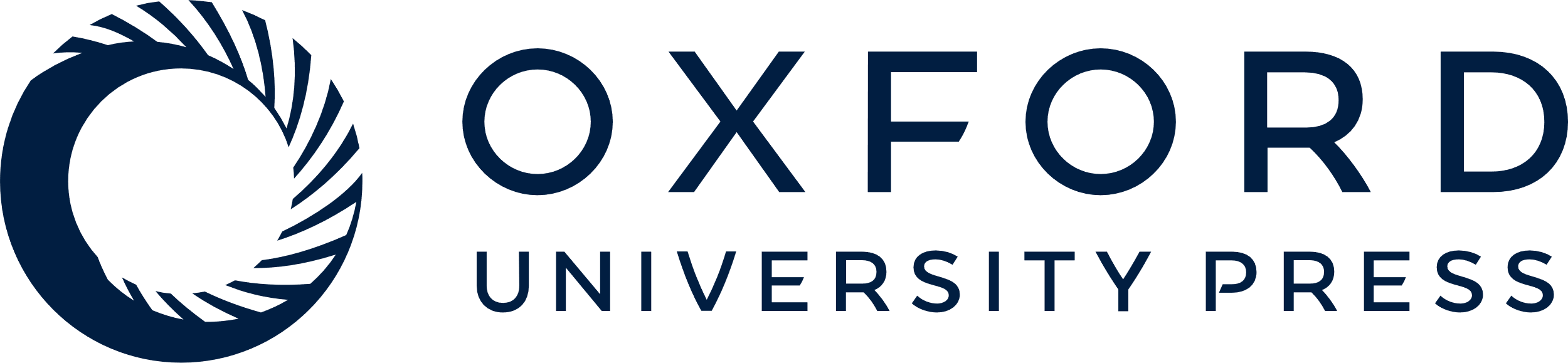 [Speaker Notes: Fig. 6 Working model of S-layer glycan biosynthesis in P. alvei CCM 2051T. The initial transfer of a Gal residue from UDP-α-d-Gal to a lipid carrier is catalyzed by WsfP (A). The adaptor saccharide is formed by the α1,3-linkage of an l-Rha residue from dTDP-β-l-Rha to the linkage sugar d-Gal possibly performed by WsfG, followed by the transfer of two additional α1,3-linked l-Rha residues possibly by the action of WsfF (B). The glycan chain would be elongated by the activity of the aminosugar transferase WsfE and the tripartite transferase WsfC. WsfE may form the β1,4-linkage of a ManNAc residue from UDP-ManNAc to the third rhamnose residue. WsfC putatively adds a single glycerol phosphate from CDP-glycerol to the ManNAc residue of the adaptor oligosaccharide and may form the β1,3-linkage of a ManNAc residue to the third rhamnose residue as well as the β1,4-linkage of a Gal to the ManNAc residues of the repeating units. The glycan chain would be recognized by the carboxy-terminal part of Wzt and exported by the ABC transporter system through the cytoplasmic membrane (C). The transfer of cytoplasmic Glc to the lipid carrier would be carried out by WsfH and, after reorientation, is used at the external face of the cytoplasmic membrane by WsfD for α1,6-linkage of the Glc residues to ManNAc residues of the repeating units (D). The final transfer of the completed S-layer glycan to certain tyrosine residues of the S-layer protein is predicted to occur co-secretionally upon catalysis of the O-OTase WsfB (E). Eventually, the mature S-layer glycoprotein would be self-assembled at the cell surface (F). Please note that so far only the WsfP protein has been experimentally verified to perform its predicted role.


Unless provided in the caption above, the following copyright applies to the content of this slide: © Oxford University Press 2010]